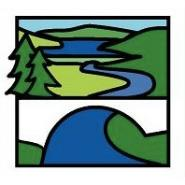 Enrichment Homework
Summer 1
Year Group:     5
Subject:    Food
Link to learning: 
This term we will be developing the children’s knowledge about vegetables and making different lunches using them. As well as developing the children’s knife skills.
Your Task:
To  carry out research about  two different vegetables finding out their origin and seasonality as well as creating a lunch using these two vegetables. Remember to take pictures of your lunch and show your research in your enrichment book.
Expectations:
carry out research about two vegetables finding out their origin (where they are grown) and their seasonality (when they grow) 
your research should be clear and written in legible handwriting or typed (size 14 font) 
pictures of your lunch 
If possible a short evaluation of your lunch telling me what you liked about your meal.
Due date:
Monday 
21st May